2013 год
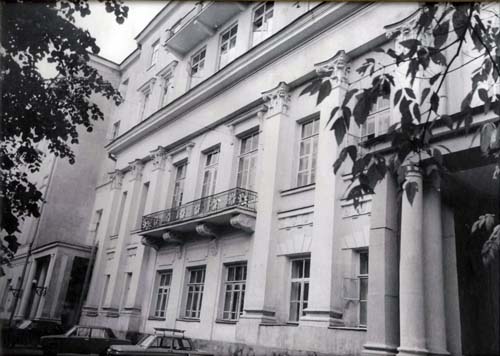 Сегодня Институт философии – это:
4 академика;
6 членов-корреспондентов РАН;
120 докторов наук;
111 кандидатов наук;
60 молодых ученых до 40 лет;
37 аспирантов;
11 принятых в штат молодых ученых.
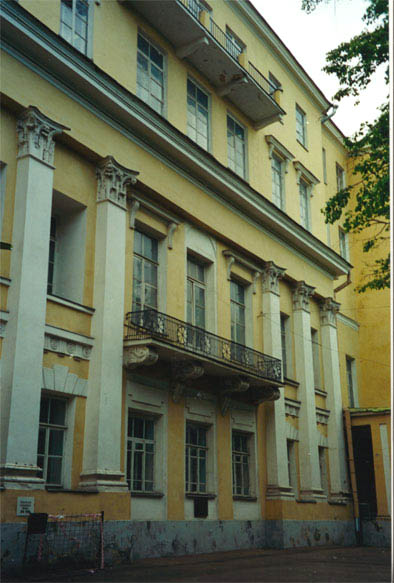 Отчет2013
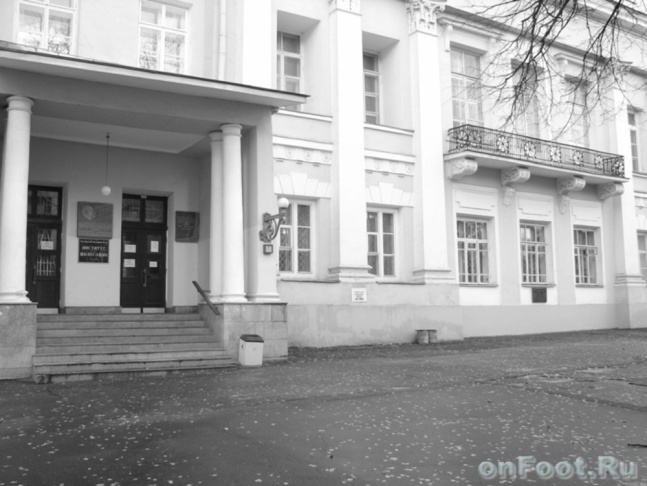 2013 год
Исследования по 111 исследовательским  темам, включая:
28 в рамках темы«Философия в социально-культурном и духовном пространстве России», 
Программу Президиума РАН  и Программу Отделения общественных наук РАН;
 76 грантов, из них – 54 РГНФ, 14 РФФИ, 6 президентских грантов для молодых ученых и научных школ;
2 коллективных проекта в рамках Федеральной целевой программы «Научные и научно-педагогические кадры инновационной России».
Исследования
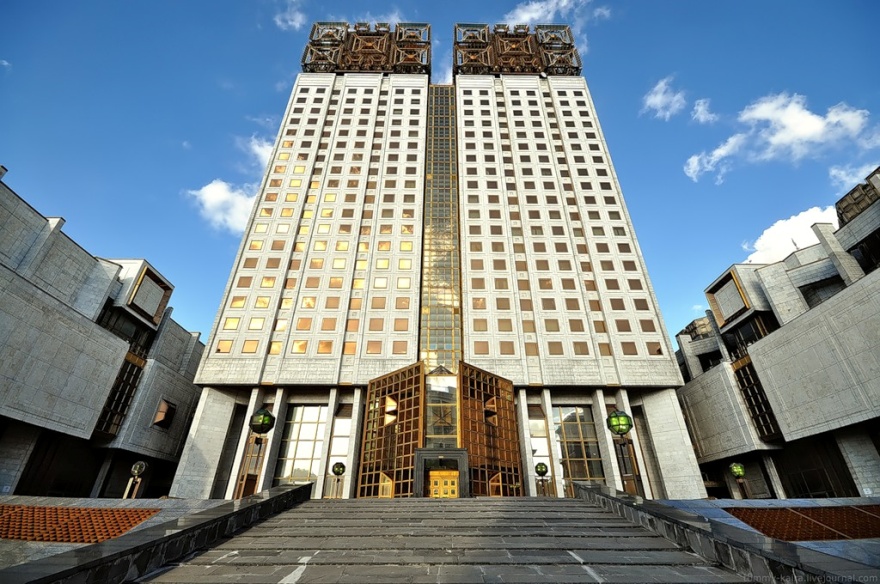 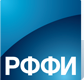 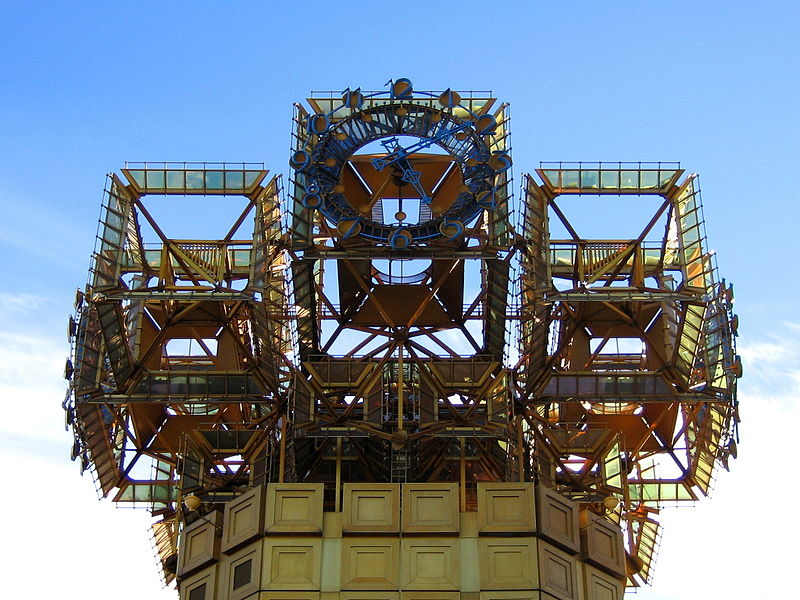 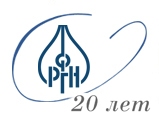 За прошедший год научными сотрудниками Института опубликовано 135 книг. Среди них: 79 монографий, 11  классических текстов и переводов, 7 материалов конференций, 22 учебных издания, 5 научно-популярных. изданий.
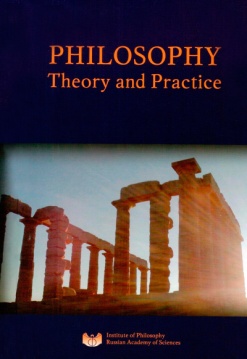 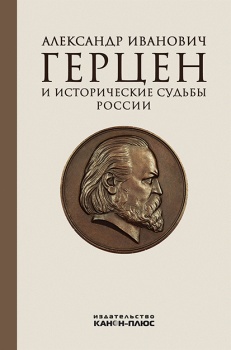 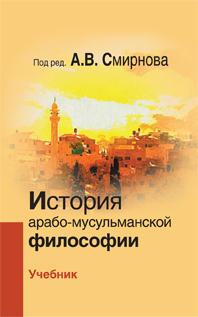 Исследования
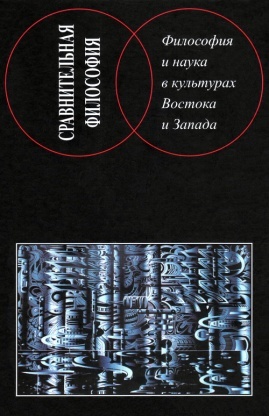 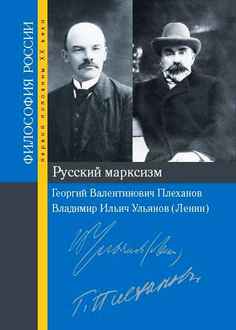 1622 статьи, из которых:  1070 научных статей, 72 перевода, 292 доклада и тезиса к выступлению, 21 учебное пособие, 93 научно-популярных статьи, 70 рецензий.
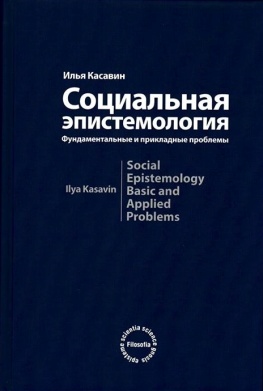 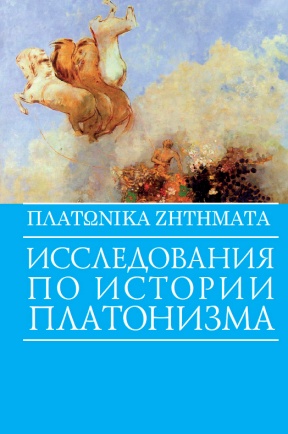 Исследования
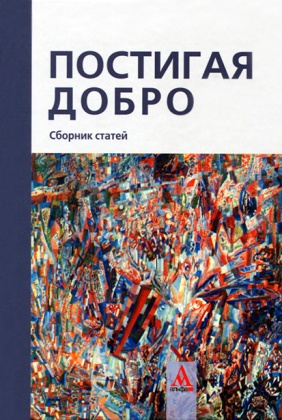 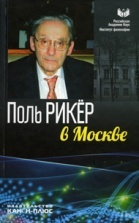 2013 год
29 книг в Издательстве Института Философии РАН
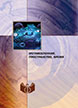 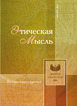 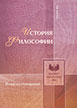 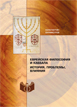 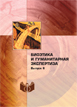 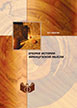 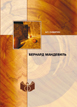 Издания
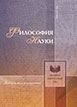 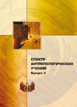 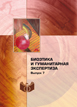 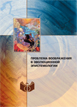 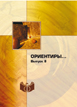 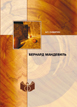 2013 год
В 2013 г. было защищено 18 кандидатских и докторских диссертаций.
 Из них 2 докторские и 4 кандидатские – сотрудниками института.
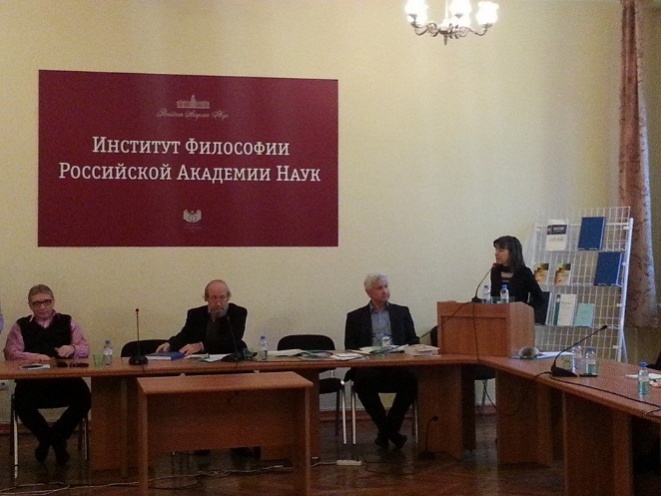 Диссертации
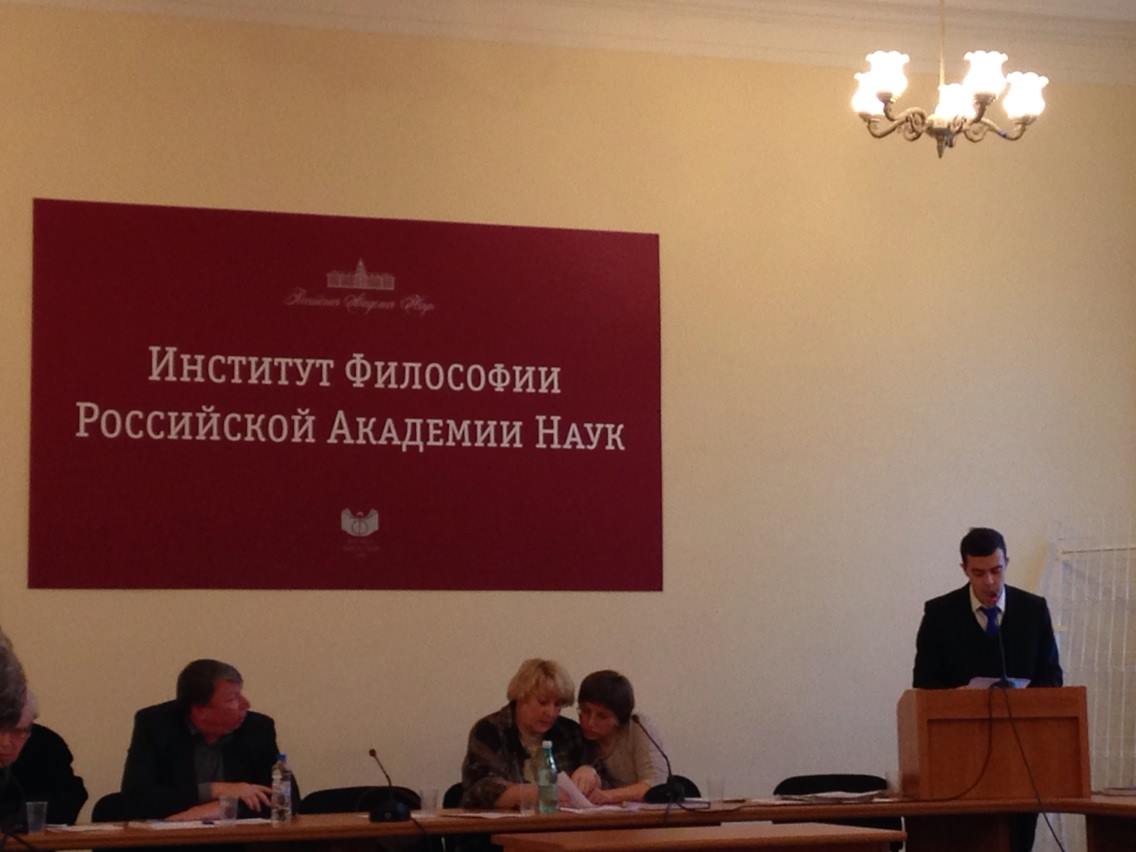 2013 год
В 2013 г. Институтом было проведено несколько конкурсов философских сочинений: 
«Истина и справедливость»;
 «Феномен Даниила Андреева»;
конкурс научных эссе для студентов и аспирантов к 500-летию трактата «Государь» Николо Макиавелли;
 конкурс для участия в семинаре-практикуме по аналитической философии религии.
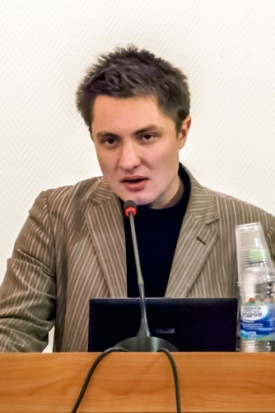 Конкурсы
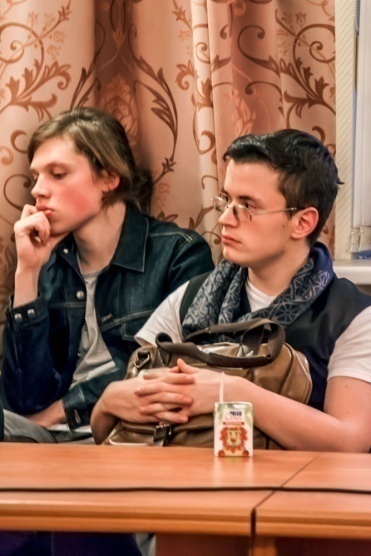 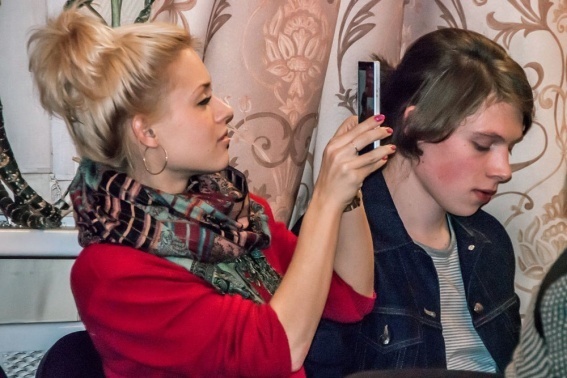 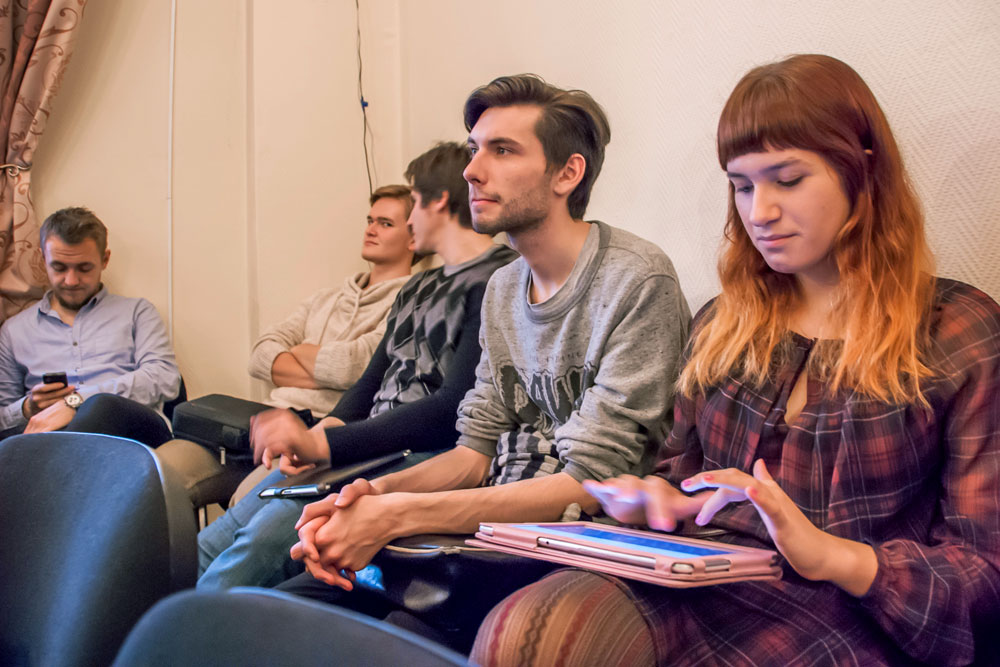 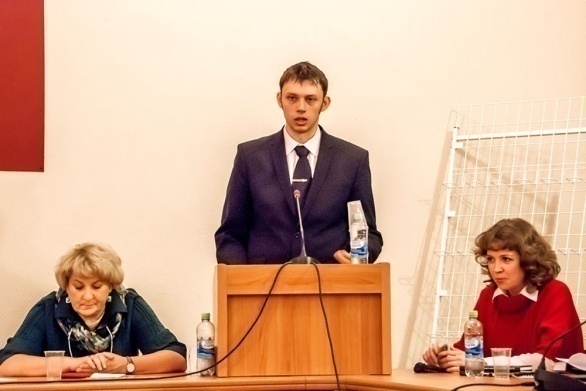 2013 год
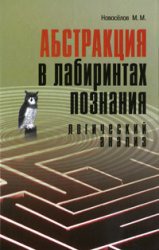 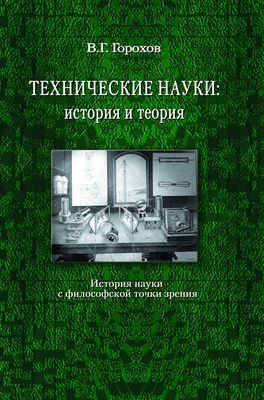 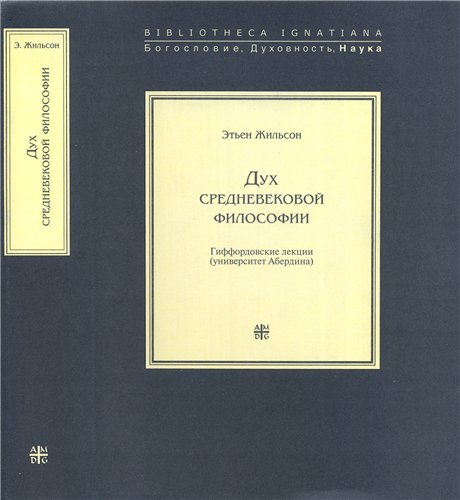 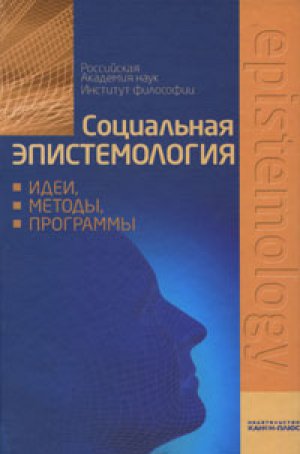 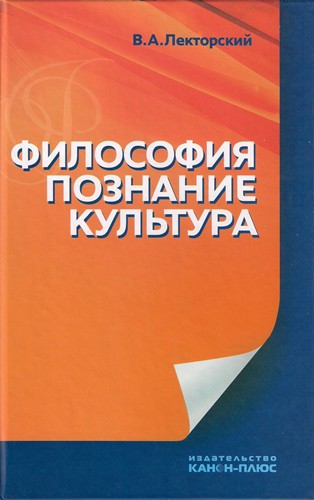 По итогам конкурса «Книга года» Института философии РАН победителями были признаны издания: 
В.А.Лекторский «Философия, познание, культура» 
В.Г.Горохов «Технические науки: история и теория (история науки с философской точки зрения)» 
М.М.Новоселов «Абстракция в лабиринтах познания. Логический анализ»
«Социальная эпистемология. Идеи, методы, программы» (отв. ред. И.Т.Касавин) 
Г.В.Вдовина «Дух средневековой философии»
Книгагода
2013 год
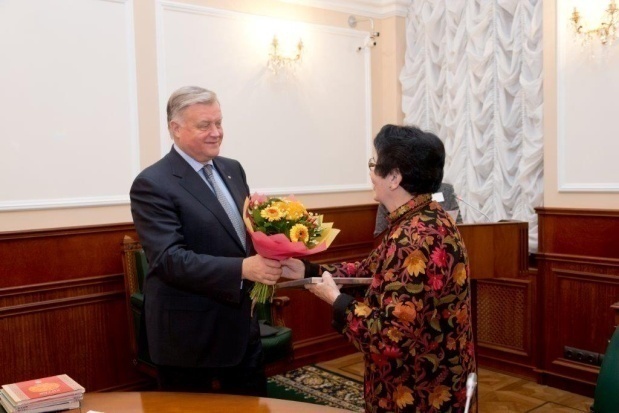 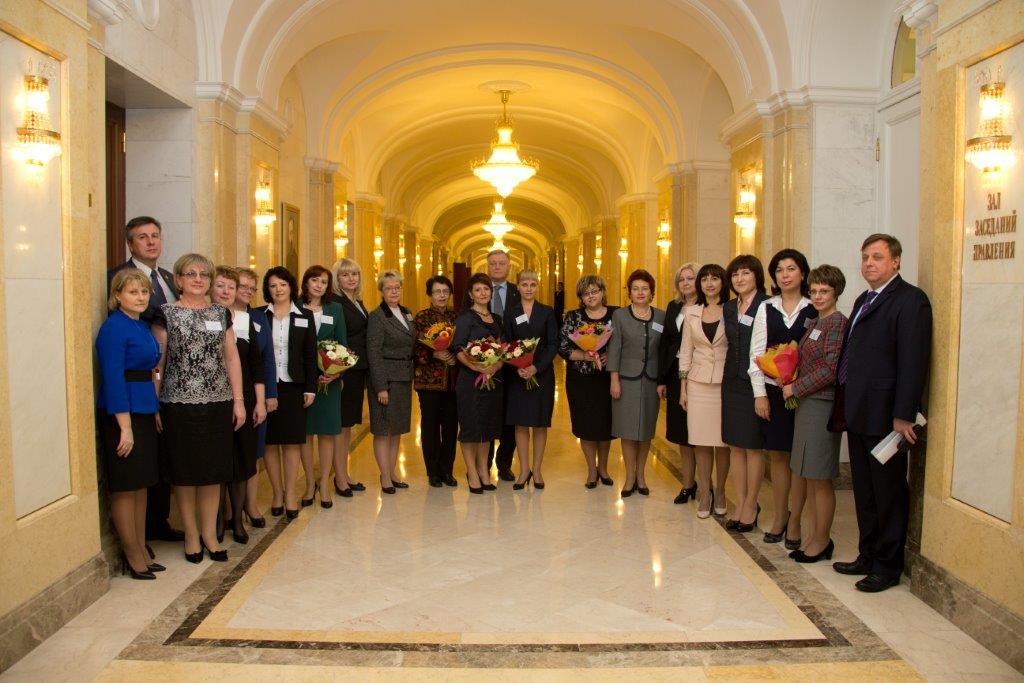 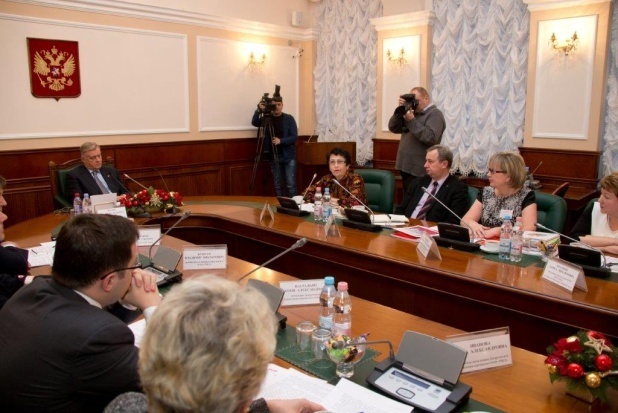 Диалог культур
Продолжена реализация уникального «пилотного» проекта «Школы диалога культур» по трансформации образовательной системы РФ совместно с Мировым общественным форумом «Диалог цивилизаций» и РЖД.
2013 год
За отчетный год сотрудниками Института было организовано 125 конференций, симпозиумов, совещаний, круглых столов и семинаров. 
Из них 33 международных.
Сотрудники института приняли участие в 335 конференциях, круглых столах и семинарах.
В институте работало 32 регулярных научно-методологических семинара и семинар Научного совета по искусственному интеллекту.
Мероприятия
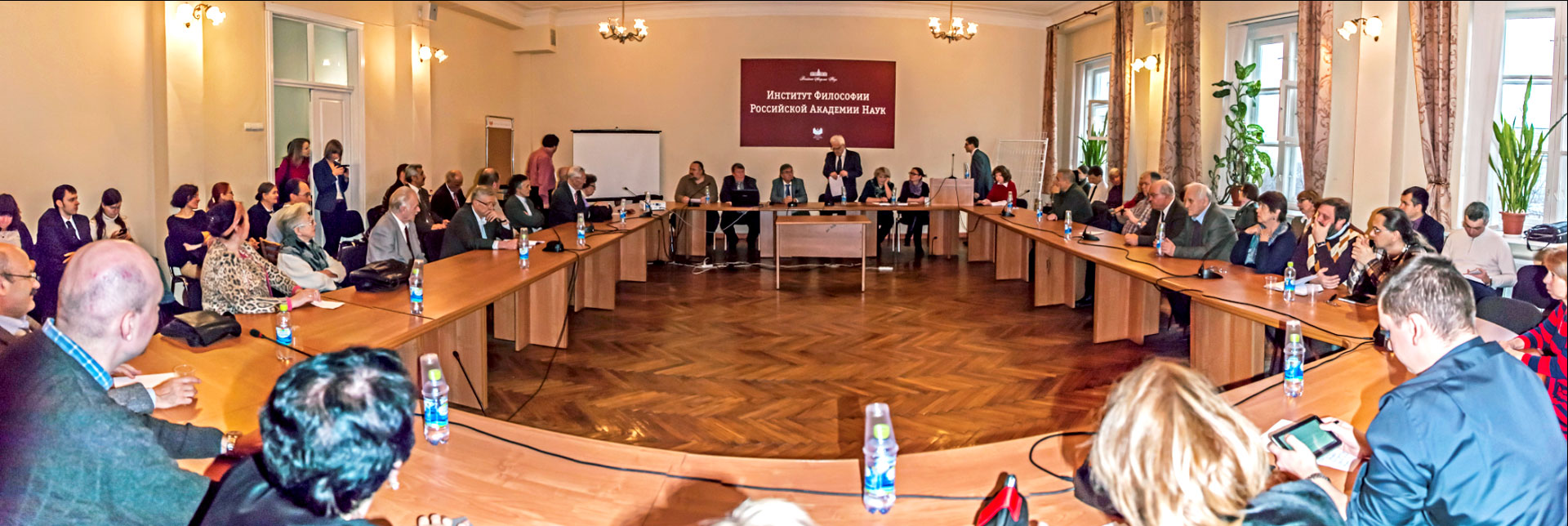 2013 год
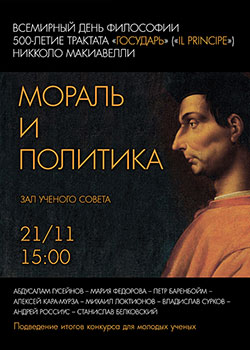 Крупные международные мероприятия:
Всемирный день философии, посвященный 500-летию трактата «Государь» Никколо Макиавелли
«Интерпретации философско-теологической мысли Аристотеля в европейской философской культуре»
«Философские идеи В.И.Вернадского и современная научная картина мира» к 150-летию В.И.Вернадского
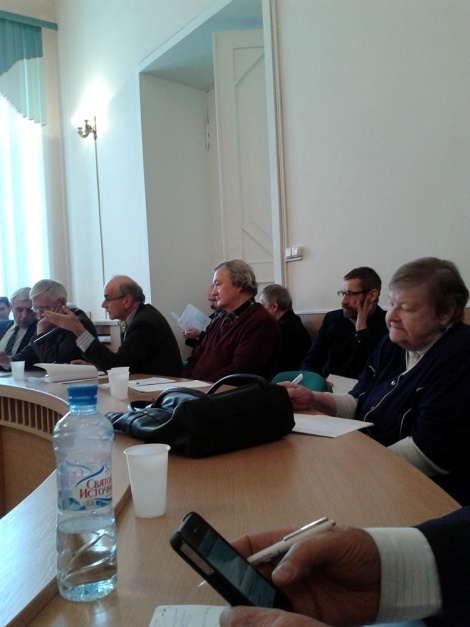 Мероприятия
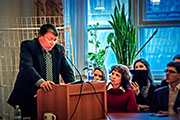 2013 год
Круглый стол к 200-летию Т.Н.Грановского
Российско-шведский семинар «Социальная этика и русская православная традиция»
Круглый стол «Системные риски в современном обществе: роль науки в их преодолении»
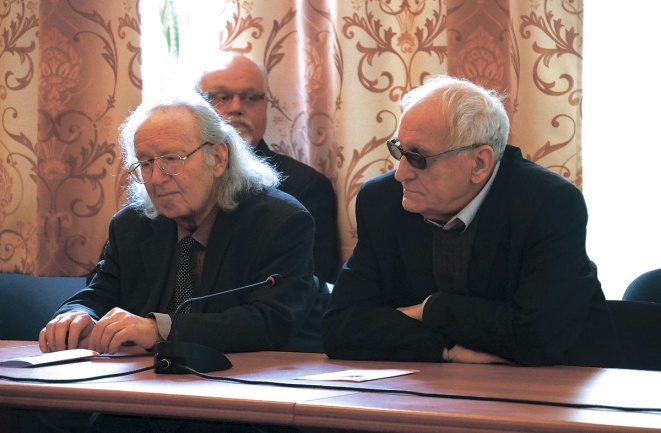 Мероприятия
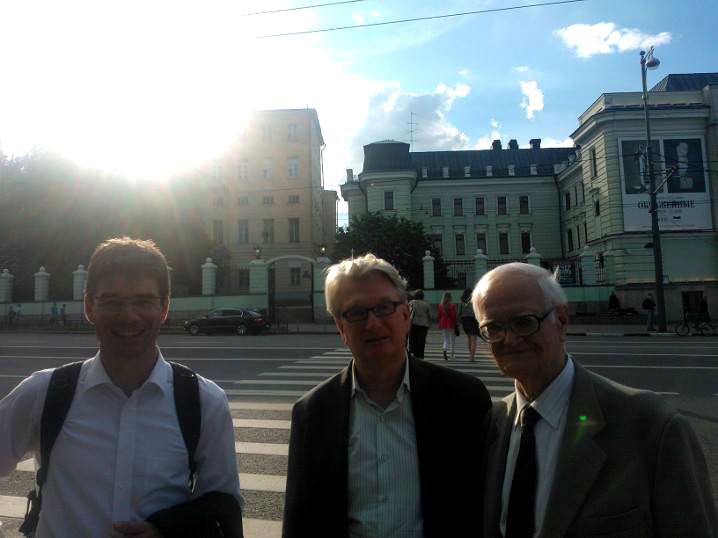 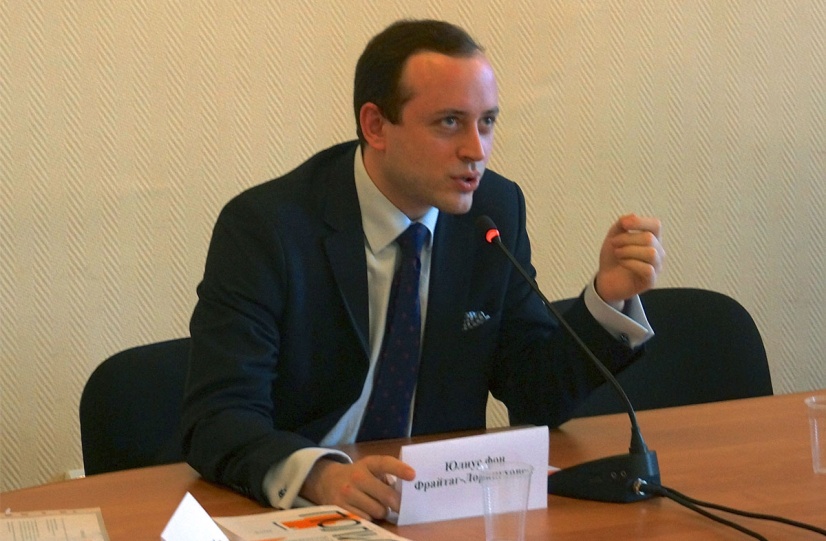 2013 год
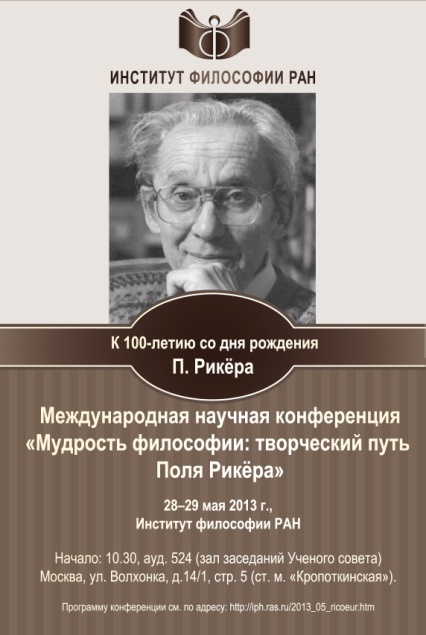 «Ситуация выбора человека в современном трансформирующемся обществе» к 200-летию Сёрена Кьеркегора и 100-летию Альбера Камю
«Мудрость философии: творческий путь Поля Рикёра» к 100-летию П.Рикера
Российско-американский симпозиум «Analysis of Belief»
Мероприятия
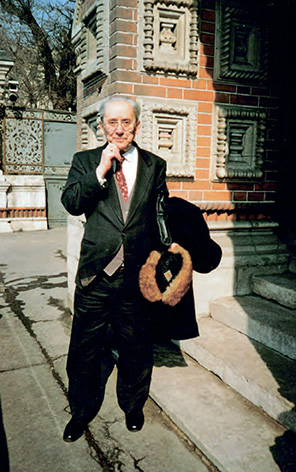 2013 год
«„Рассыпанное“ и „собранное“: стратегии организации смыслового пространства в исламской культуре»;
«Философское и богословское наследие Г.В.Флоровского: Современные интерпретации» к 120-летию Г.В. Флоровского.
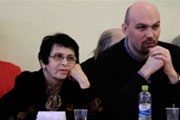 Мероприятия
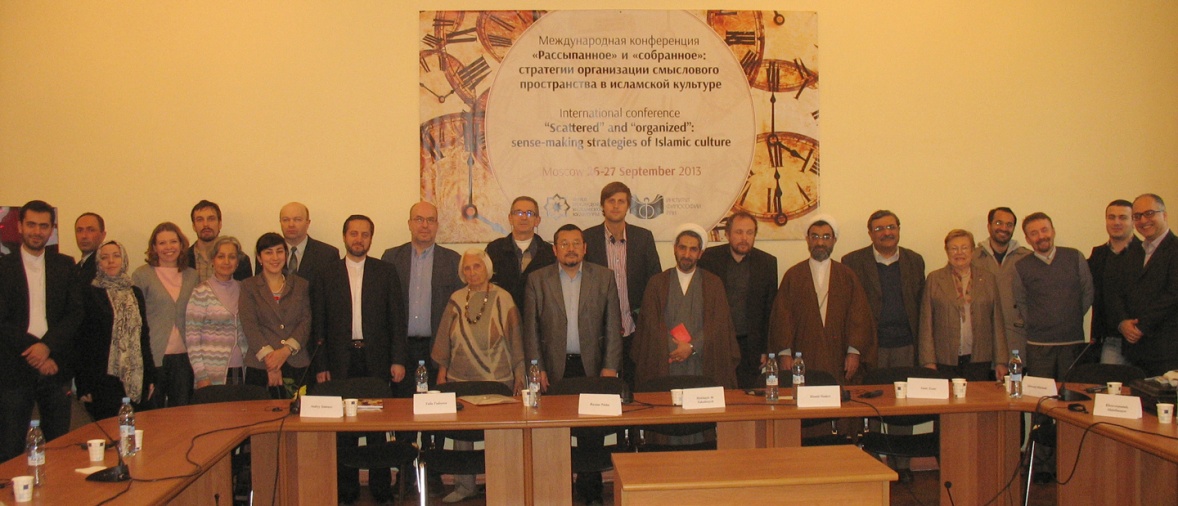 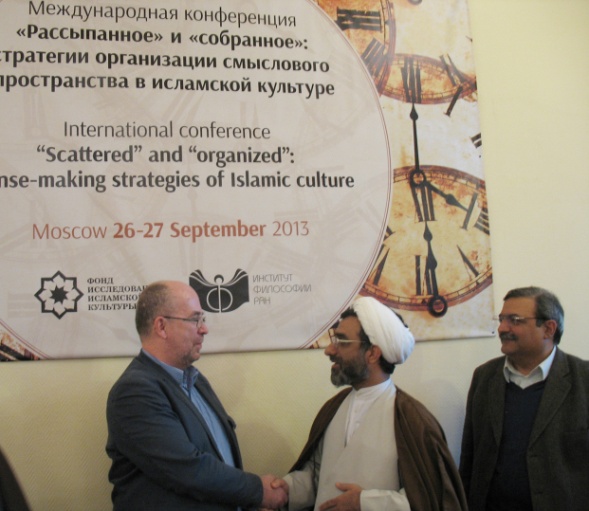 23 мая в Институте философии РАН в Москве состоялся День философской книги. В ней приняли участие ведущие гуманитарные издательства России, среди которых – «Издательство ИФ РАН», «Канон+», «РОССПЭН», «Альфа-М», «Мысль», Издания философского факультета МГУ им. М.В. Ломоносова и другие.
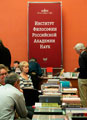 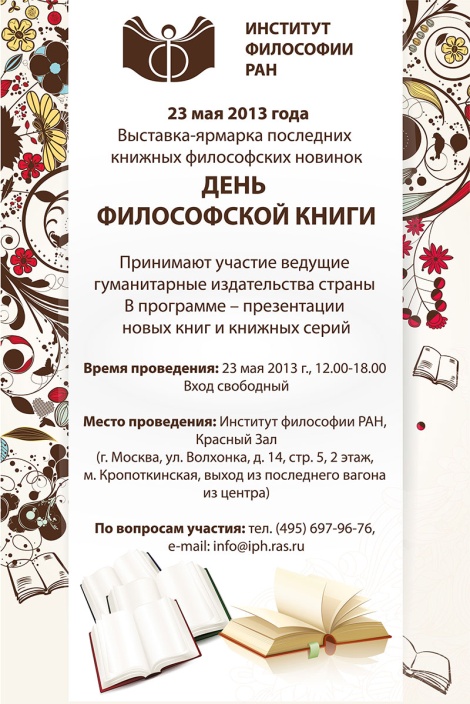 Мероприятия
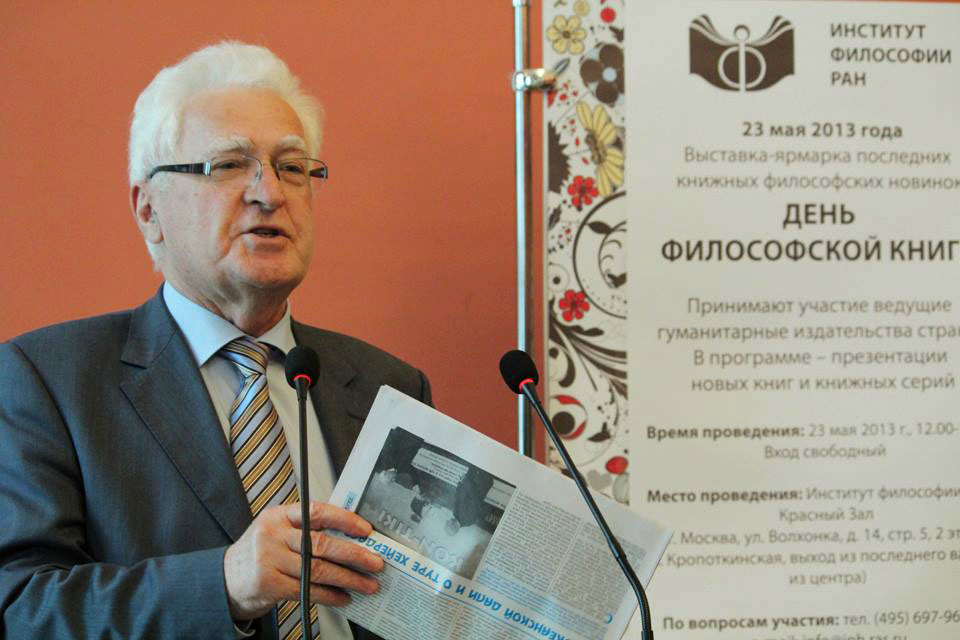 2013 год
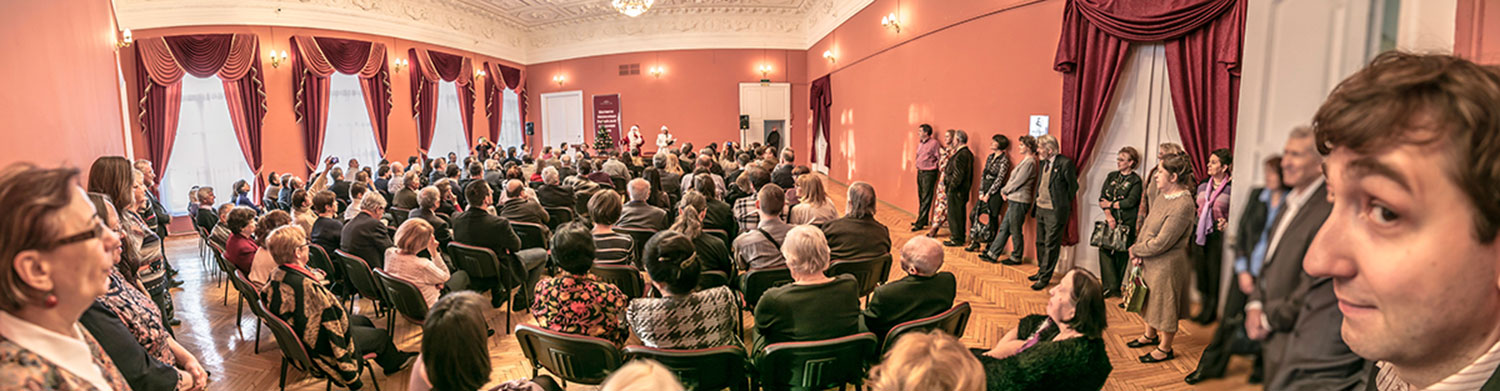 В Институте было проведено 33 международных мероприятия,
Сотрудники Института приняли участие в 183 международных научных мероприятиях.
По соглашениям о сотрудничестве и на зарубежные мероприятия командировано 153 научных сотрудника, которые сделали 223 доклада на международных конференциях за рубежом.
Международное сотрудничество
Институтом было принято 45 ведущих иностранных ученых, в том числе: Сэр Роджер Пенроуз, Фред Даллмейр,  Ивон Брес, Никола Руссо, Стив Фуллер и другие.
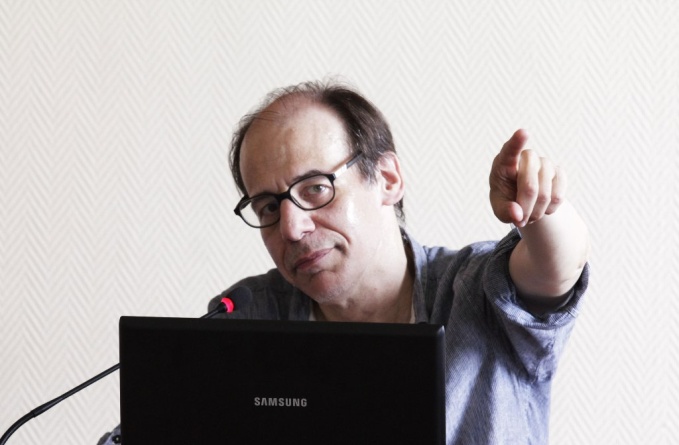 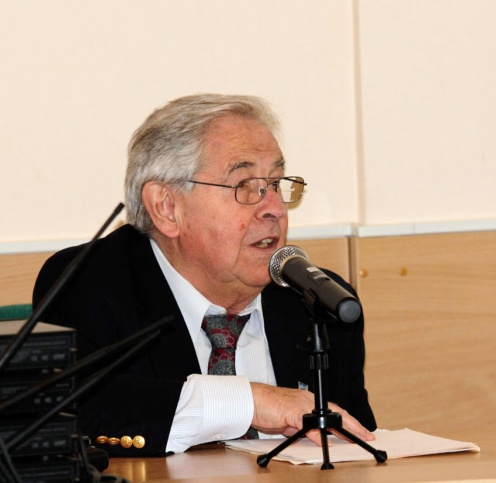 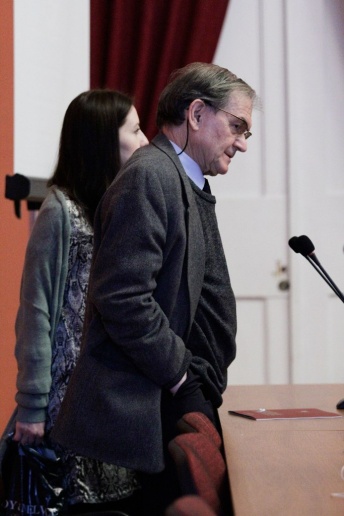 Международное сотрудничество
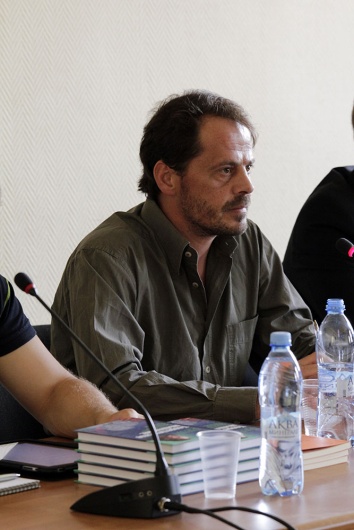 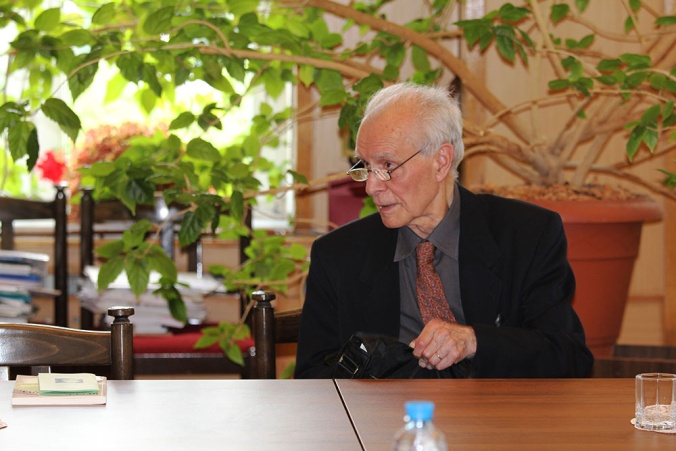 2013 год
Более 100 научных статей сотрудников Института опубликованы на иностранных языках
Крупные делегации Института были направлены в Грецию, Китай, Италию, Турцию, Германию, Швецию, Испанию и др. страны
Международное сотрудничество
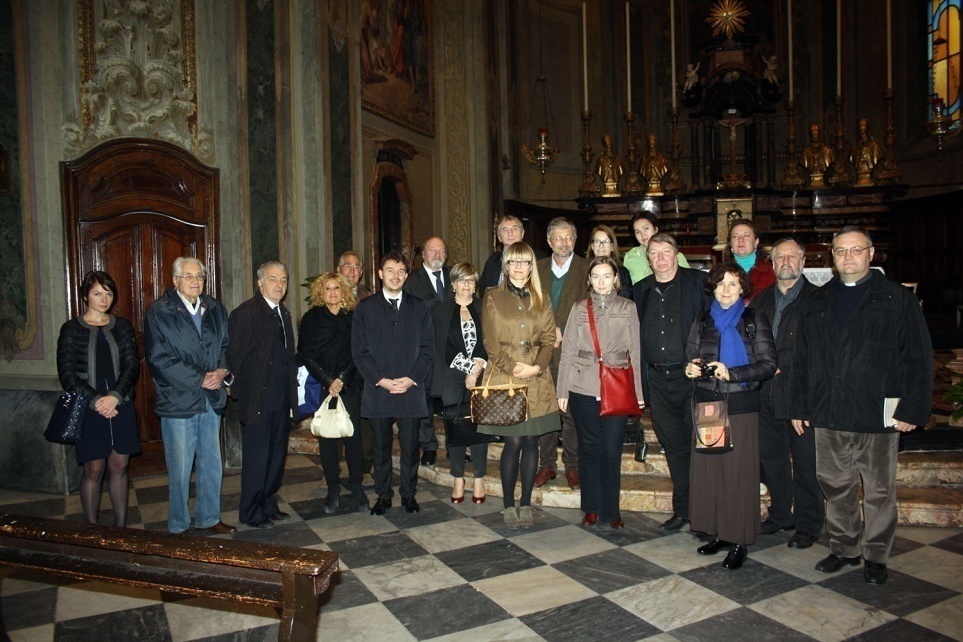 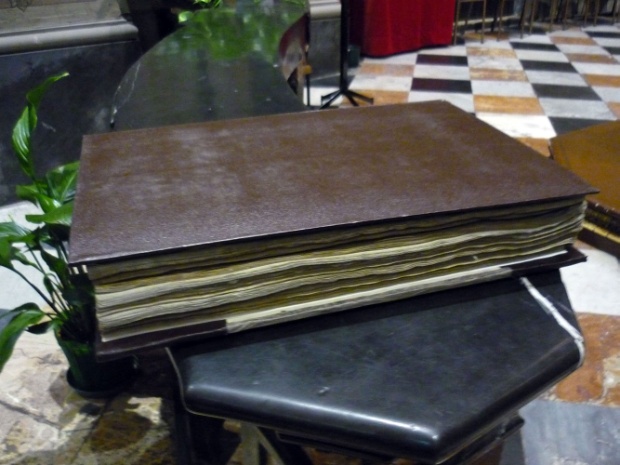 Институт философии РАН принял активное участие во XXIII Всемирном Философском Конгрессе «Философия как познание и образ жизни» (4-10 августа 2013 г., Афины, Греция). 
На Конгресс съехались более 2000 тысяч участников, из 300 ученых из России более 40 – из Института философии РАН. Русский язык стал одним из официальных языков Конгресса.
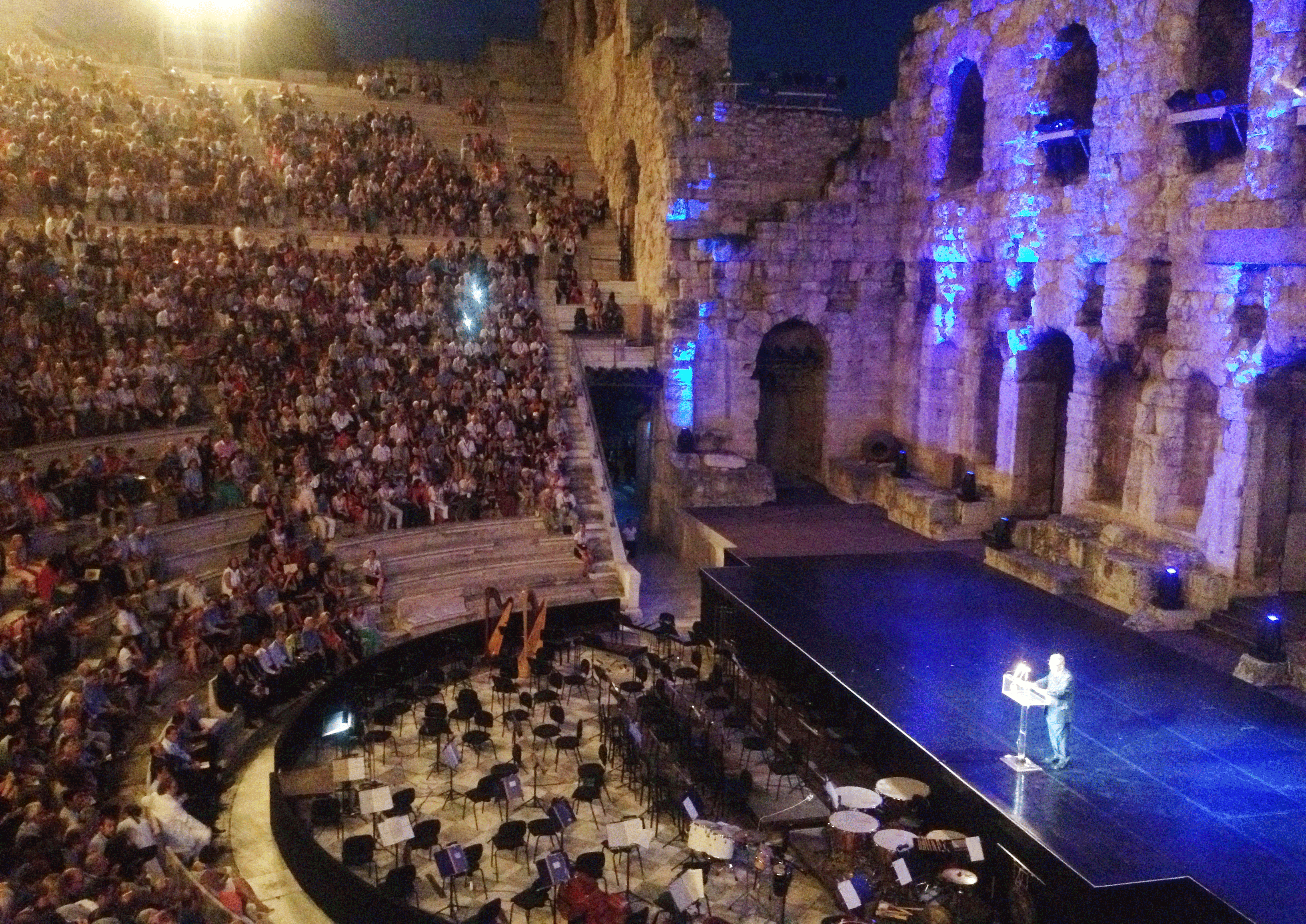 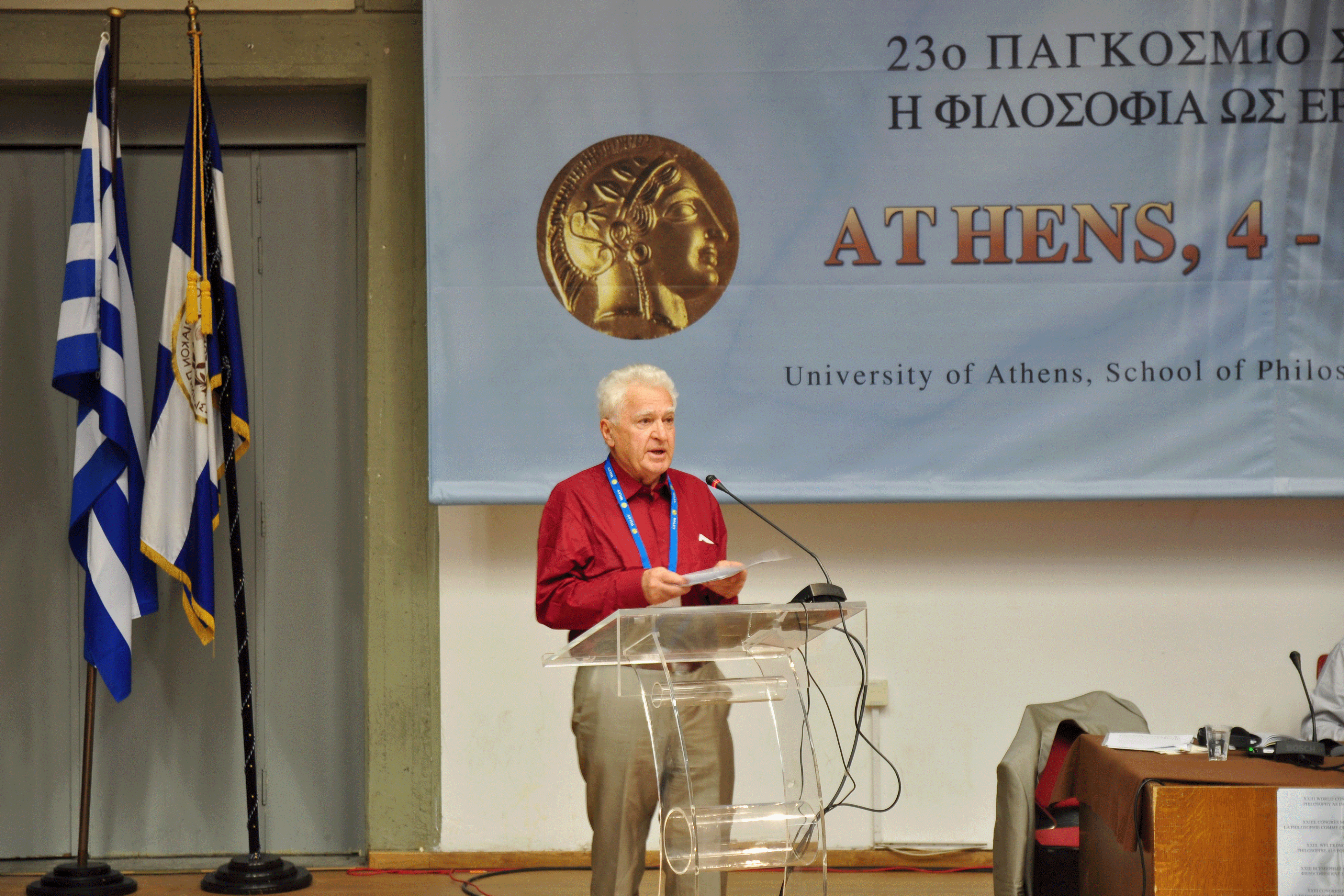 Международное сотрудничество
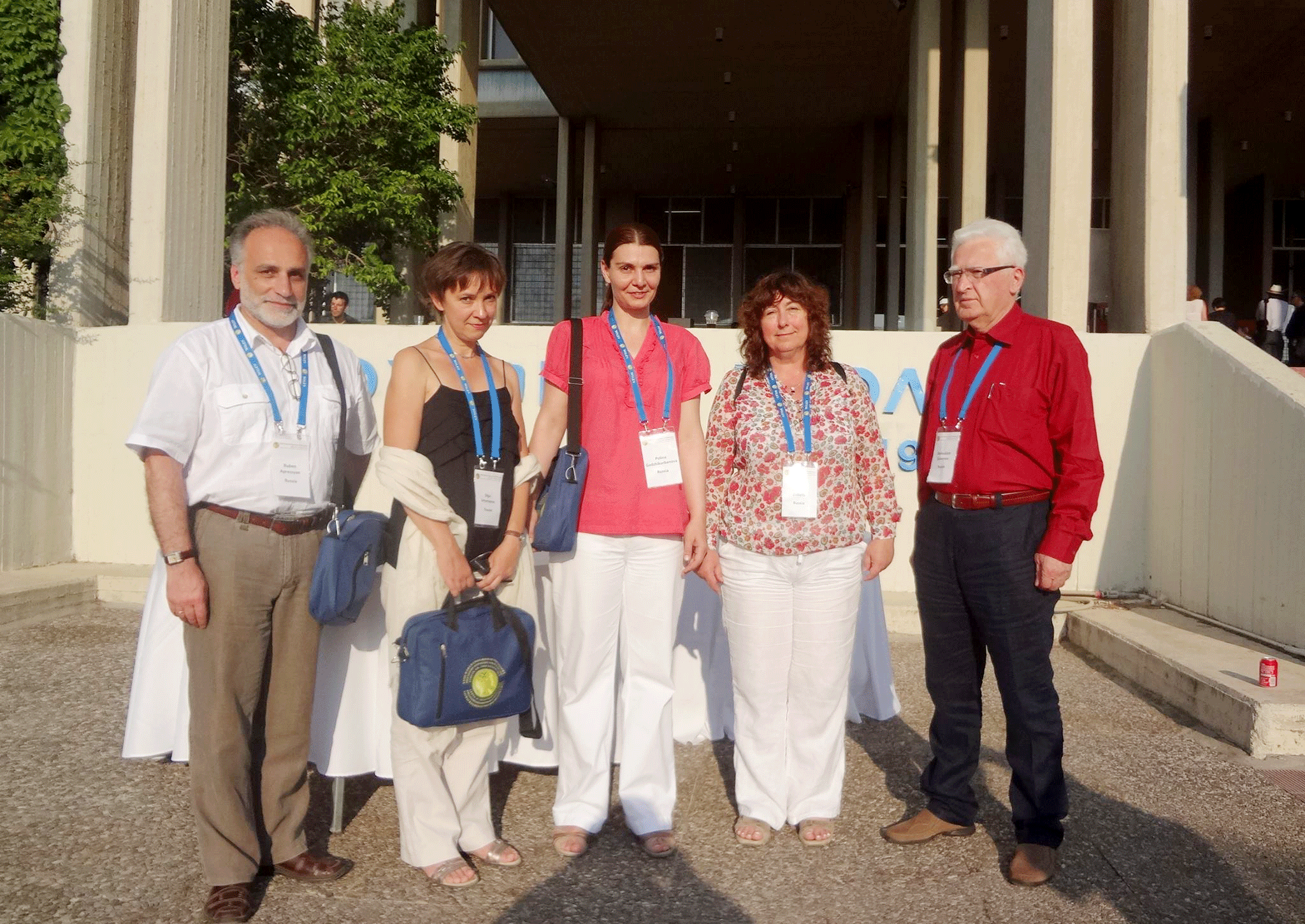 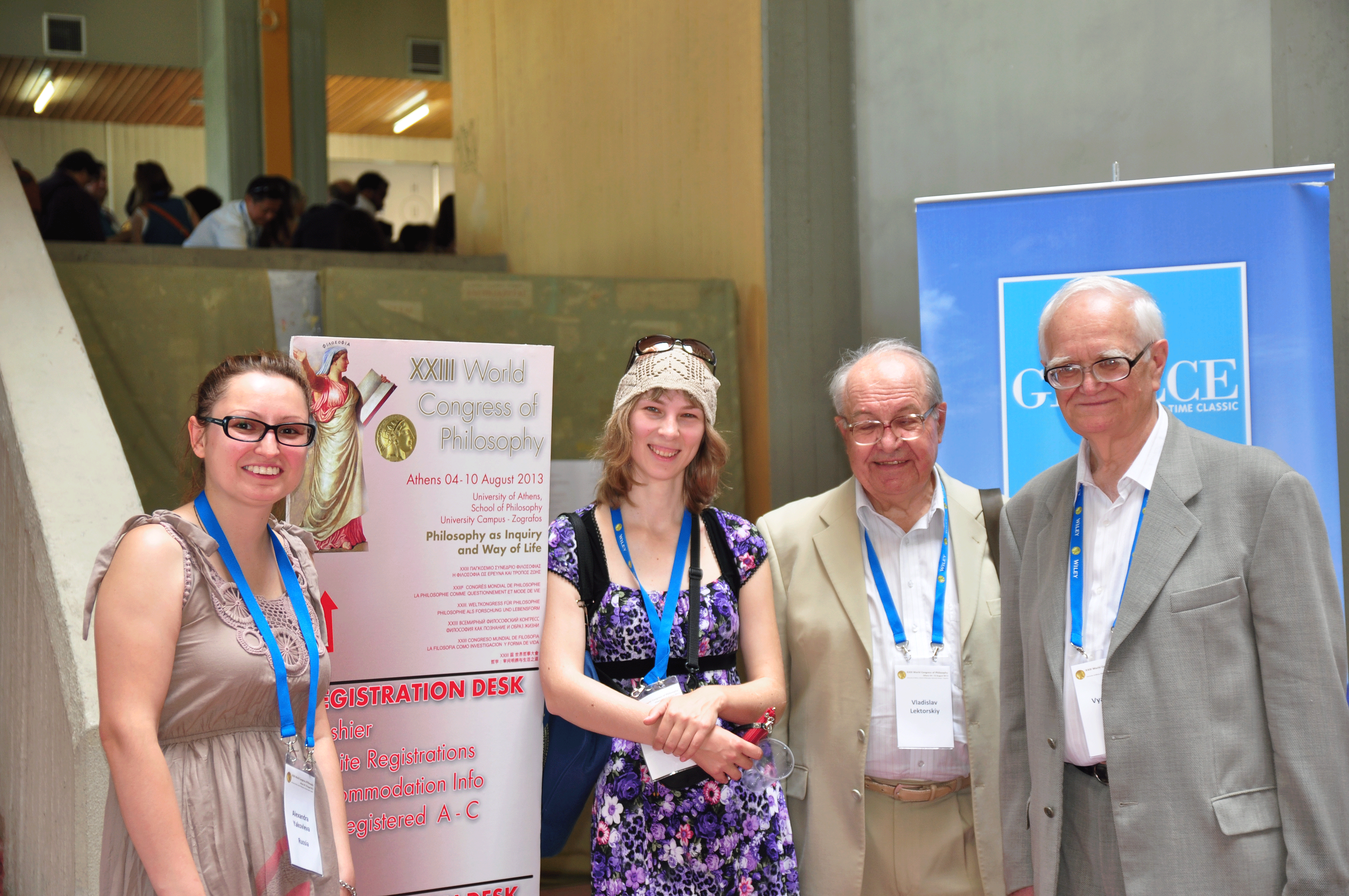 2013 год
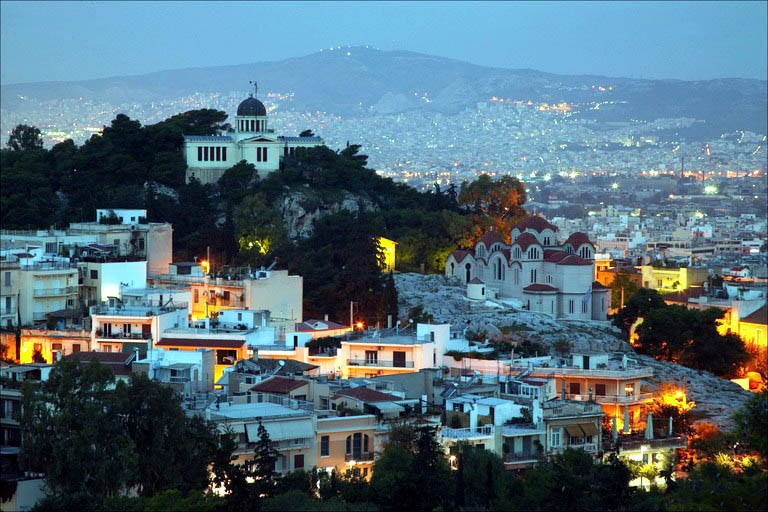 В 2013 году соглашения о международном сотрудничестве подписаны со Швецией, Германией, Китаем, Сербией, Турцией, США.
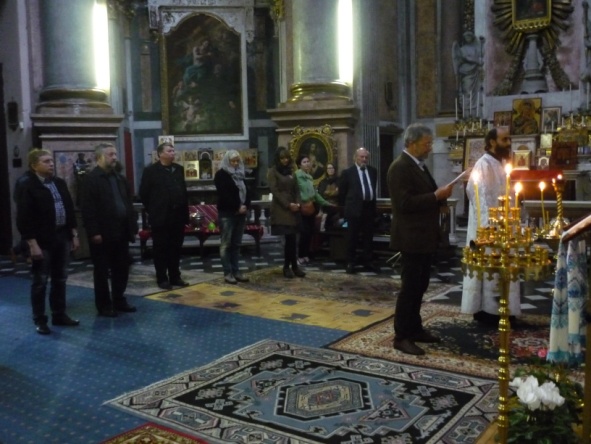 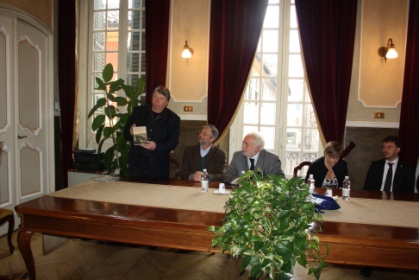 Международное сотрудничество
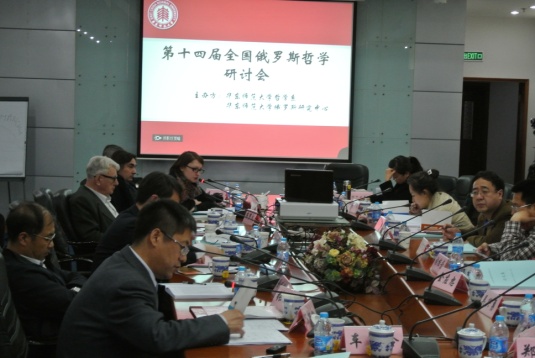 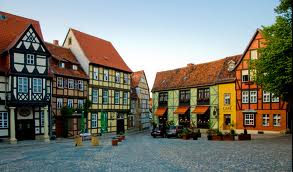 2013 год
В 2013 г. Институтом заключены новые договора о сотрудничестве  с:
Философским факультетом МГУ им. М.В.Ломоносова; 
ФГБОУ ВПО «Поволжский государственный технологический университет»; 
ФБГОУ ВПО «Елецкий университет им. И.А. Бунина»;
ФБГОУ ВПО «Томский государственный архитектурно-строительный университет».
Сотрудничество с ВУЗами
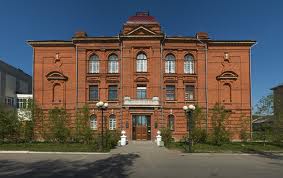 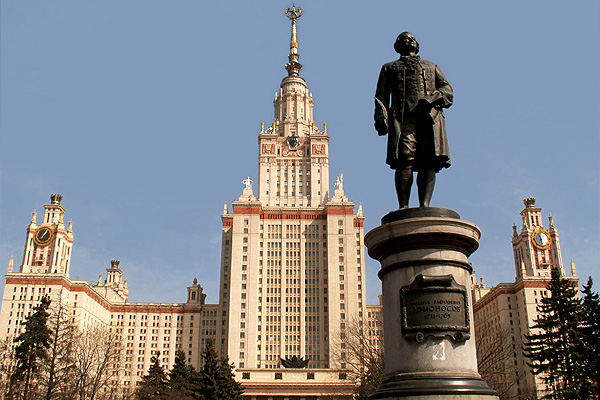 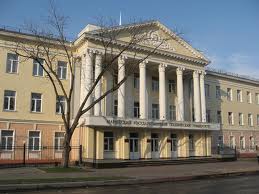 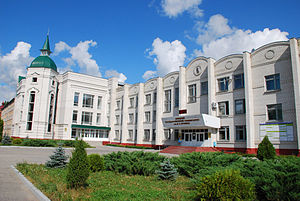 2013 год
В 2013 г. Институт философии начал реализовывать интерактивный проект «Философия в публичном пространстве» (http://iph.ras.ru/vedeo_usthist.htm) совместно с Фондом развития гуманитарных исследований «Устная история». Проект осуществляется в форме ряда интервью со старейшими и наиболее именитыми сотрудниками Института.
Сотрудничество
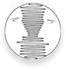 2013 год
В 2013 г. посещаемость сайта бьет все рекорды прошлых лет. Каждый день на сайте фиксируется в среднем 6 тысяч посещений.
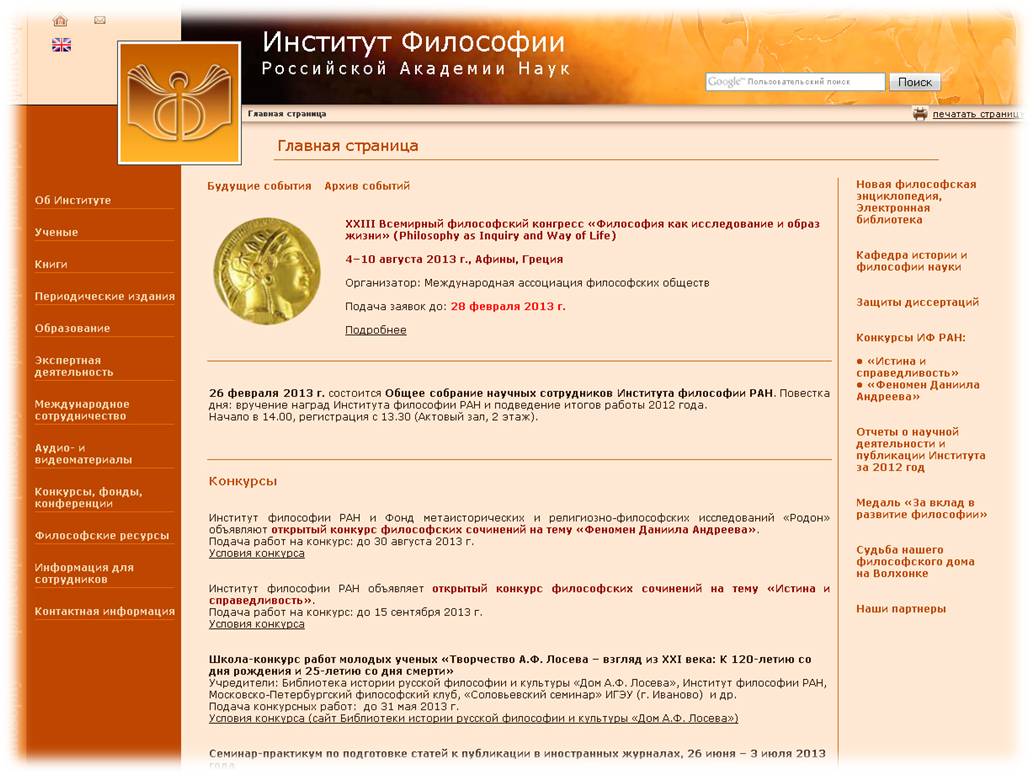 Информационнаяподдержка
2013 год
Получила активное развитие специальная страничка Института в социальной сети Facebook, с помощью которой широкая общественность постоянно информировалась о наиболее интересных событиях, происходящих в философском мире.
Информационнаяподдержка
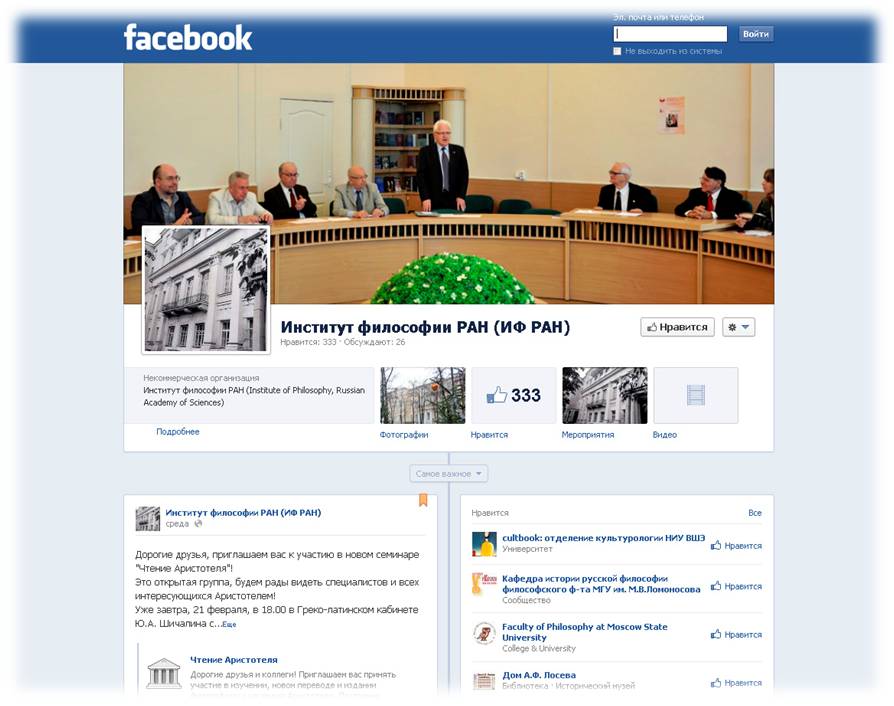 2013 год
Была продолжена подписка на журнал «Вопросы философии», коллекции периодических JSTOR, журнал SCIENCE.
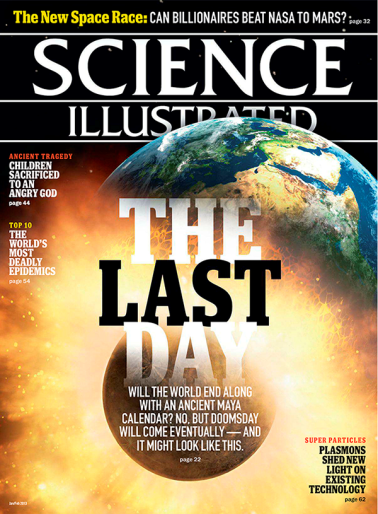 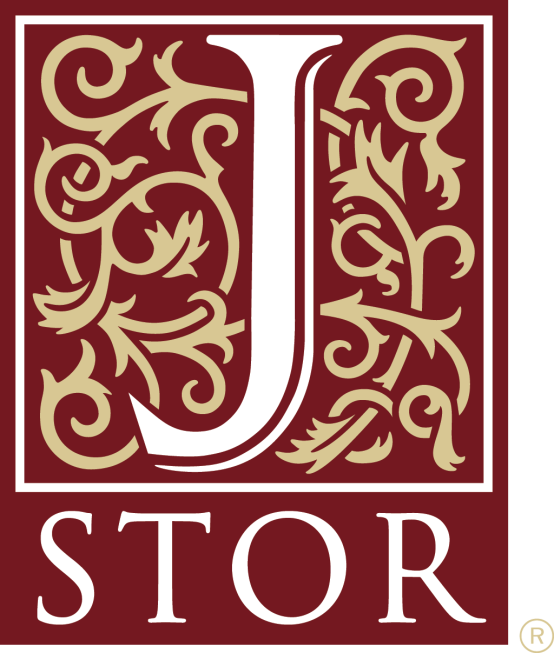 Подписки
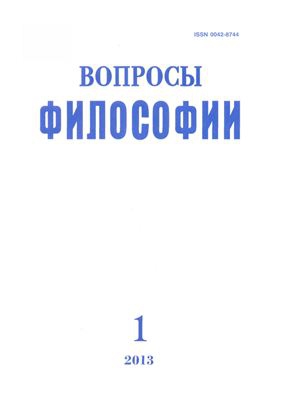 2013 год
При поддержке РФФИ была продолжена подписка на электронные библиотеки издательств WILEY и SPRINGER и открыт доступ к электронной базе издательства Elsevier.
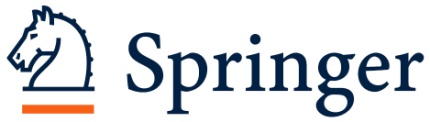 Подписки
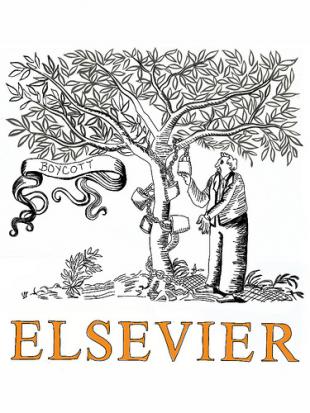 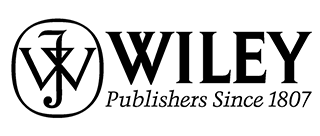 2013 год
СПАСИБО ЗА ВНИМАНИЕ!